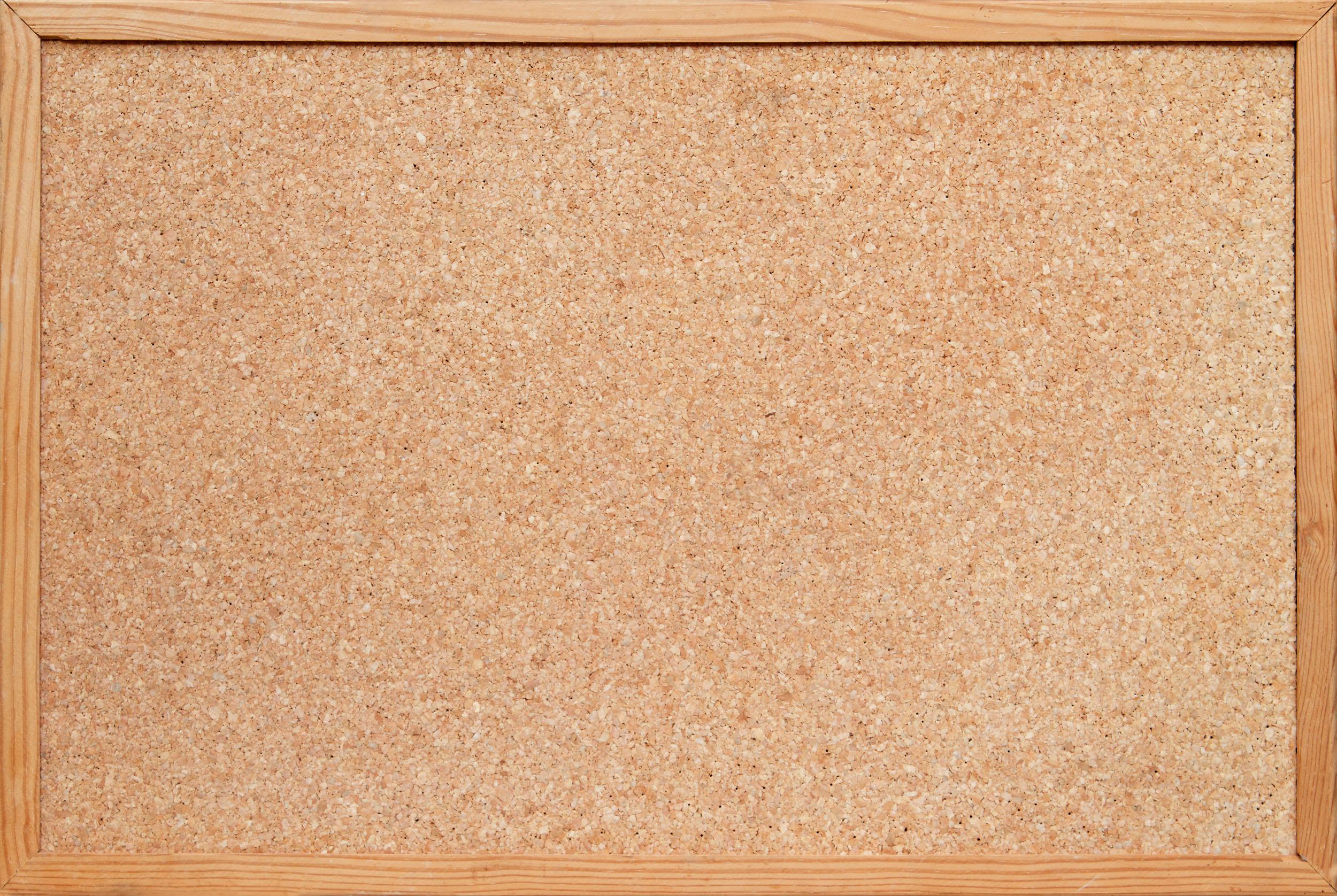 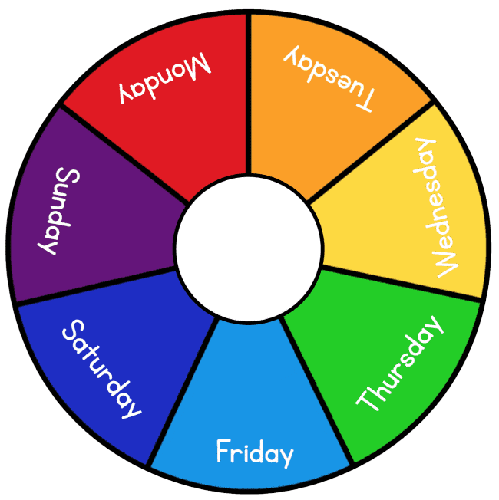 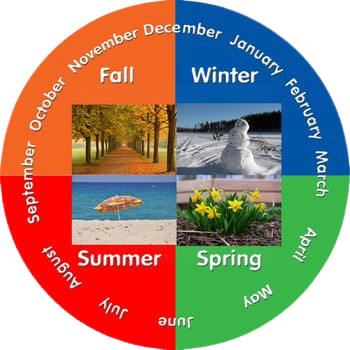 today
October 2021
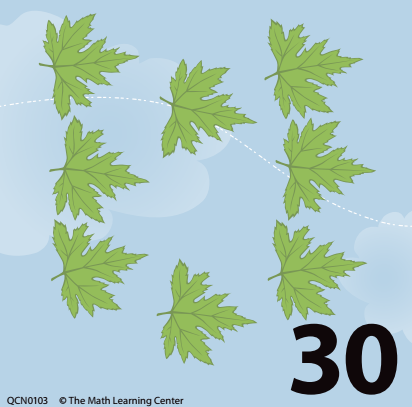 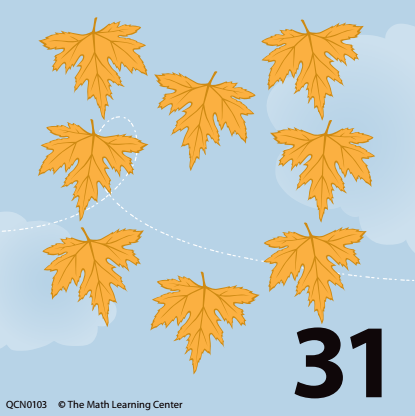 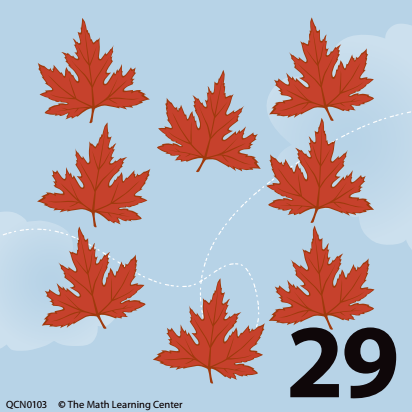 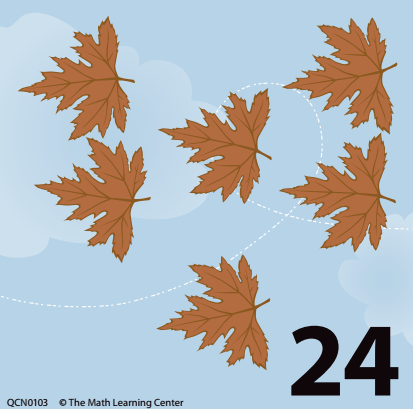 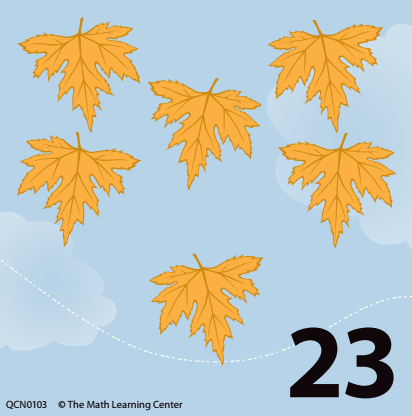 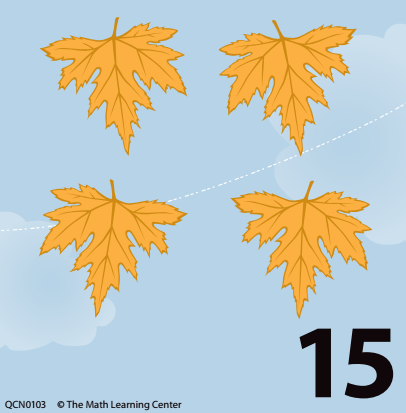 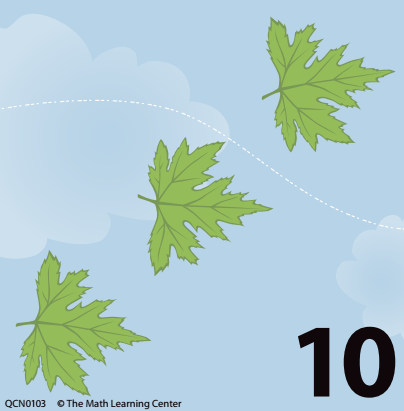 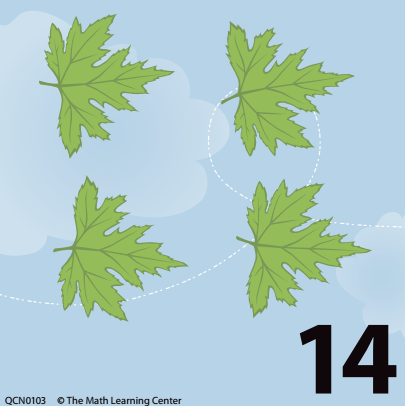 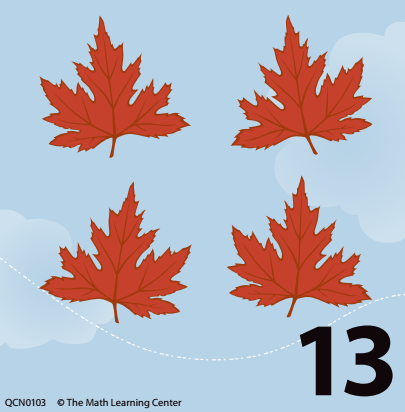 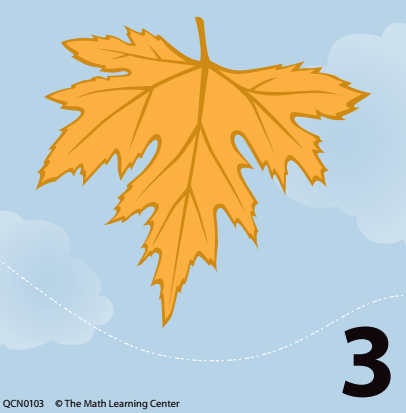 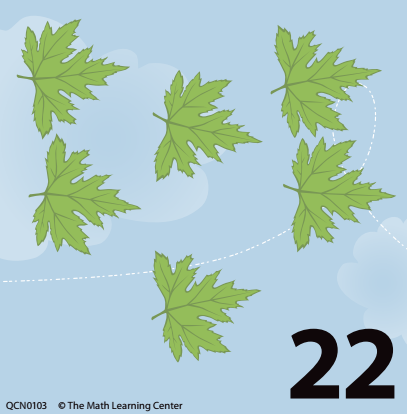 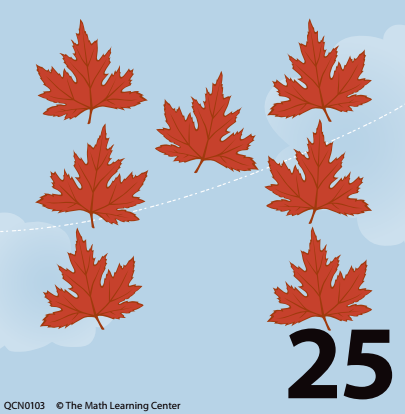 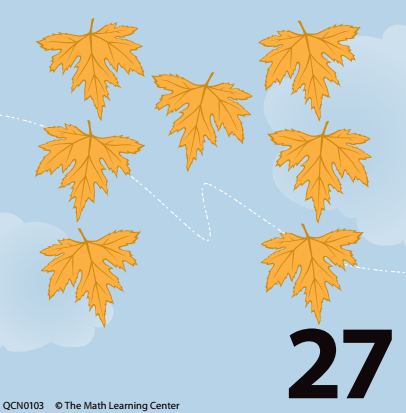 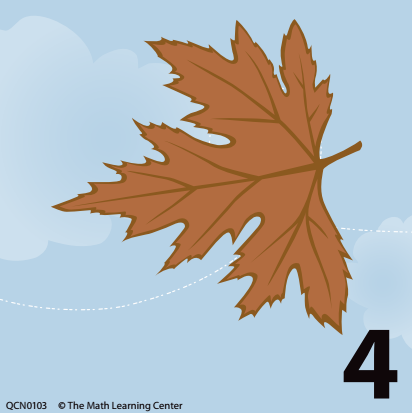 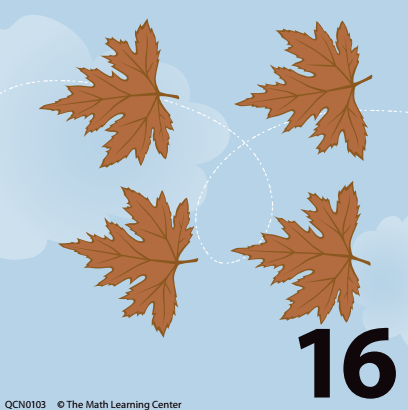 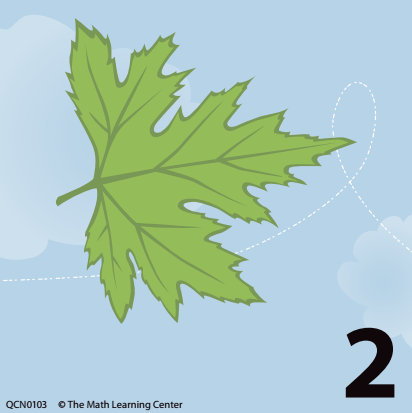 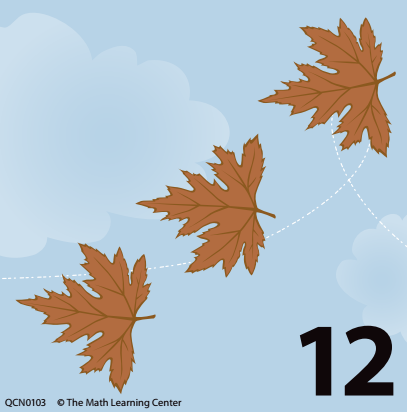 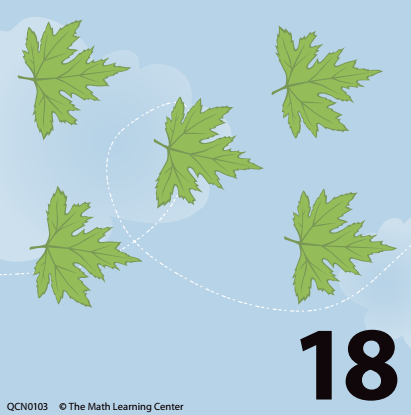 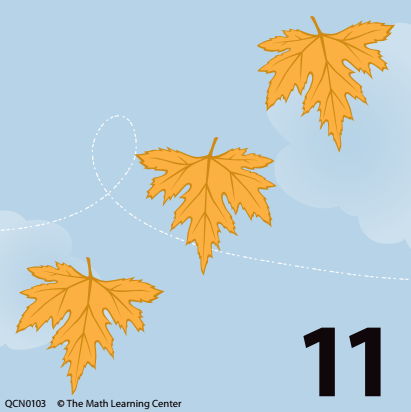 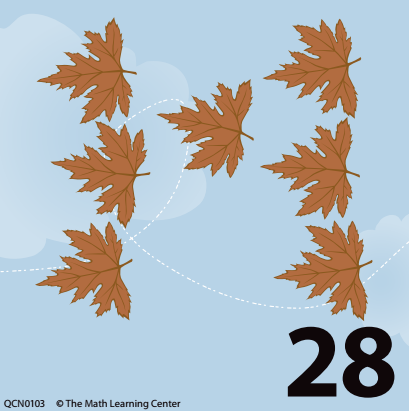 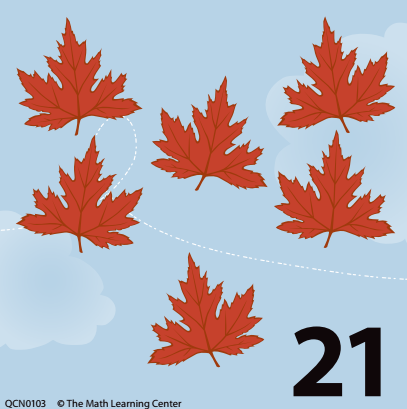 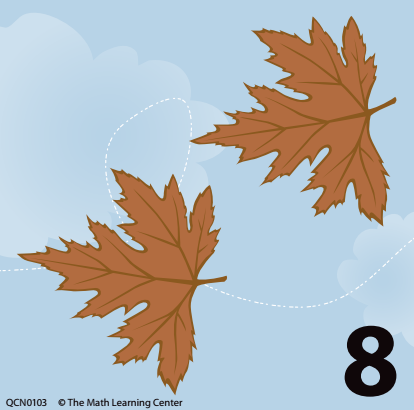 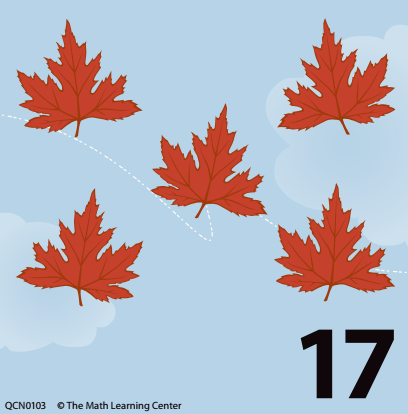 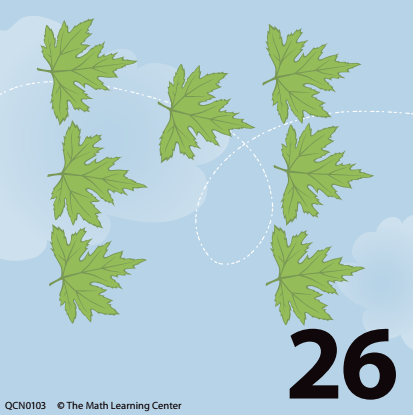 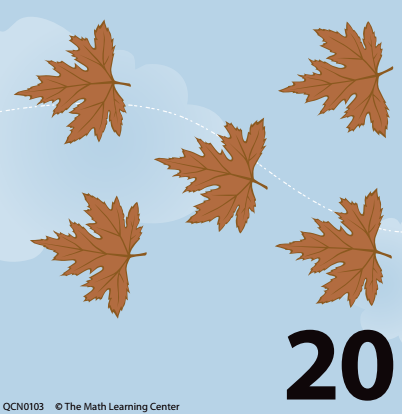 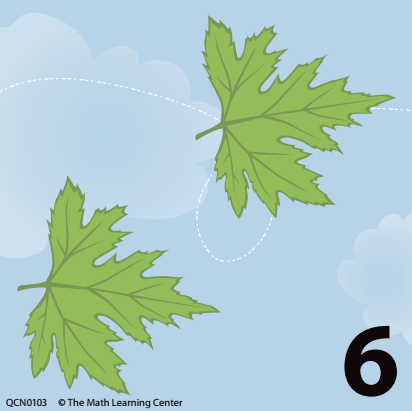 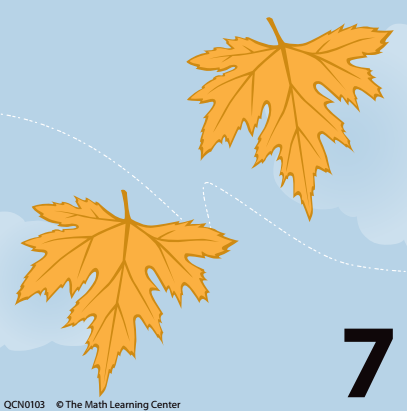 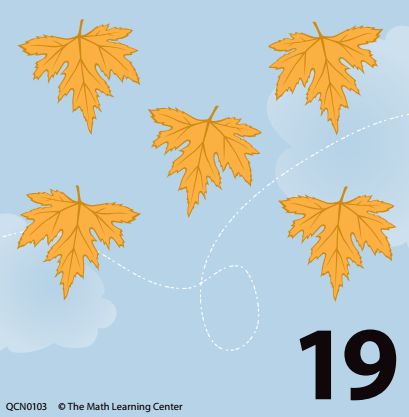 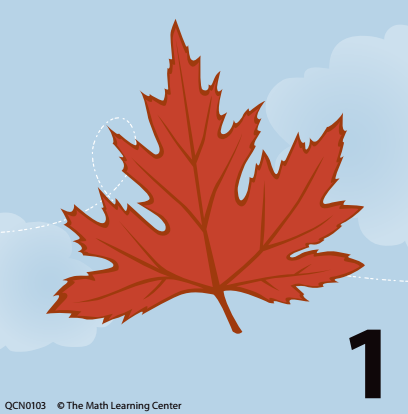 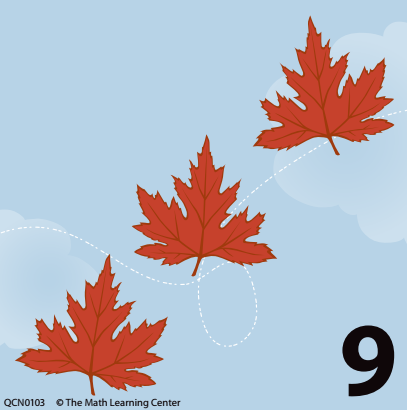 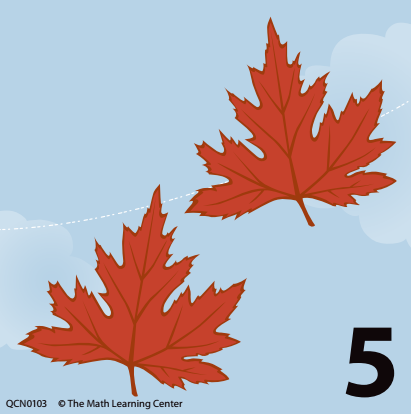 Click here to pull calendar pieces
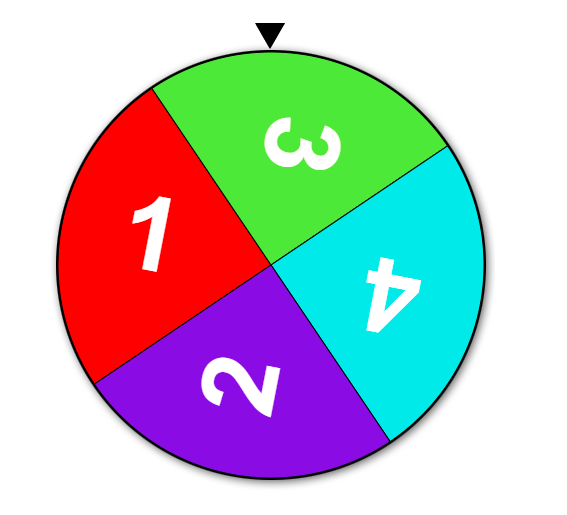 Control + Click this link or the spinner!
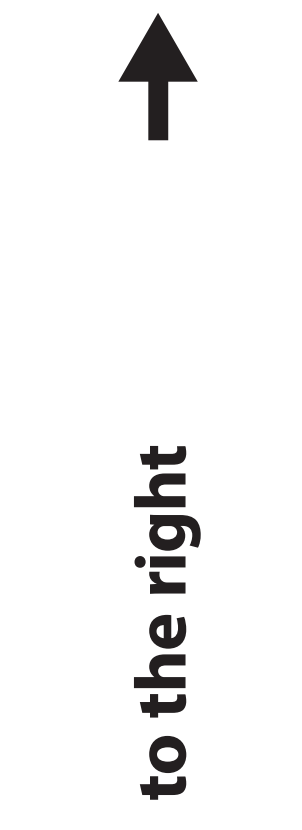 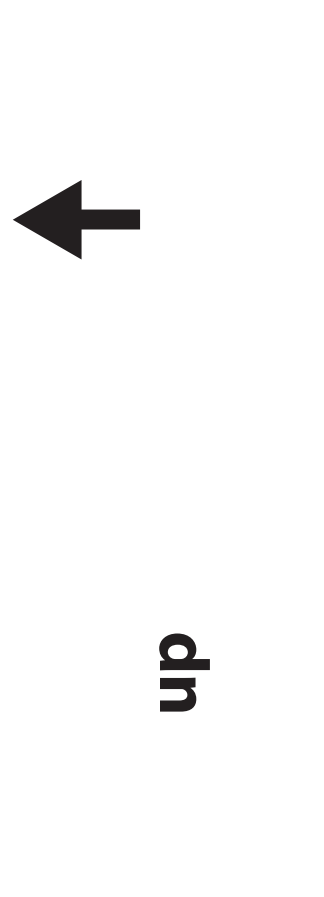 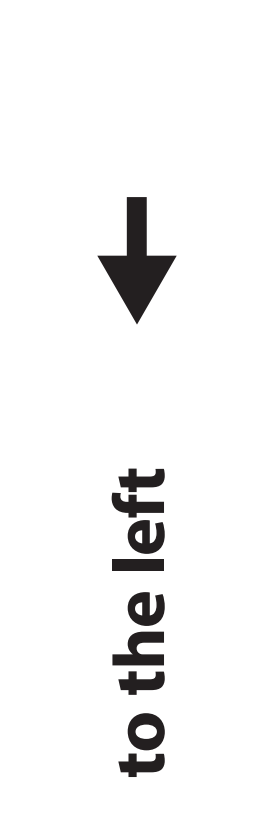 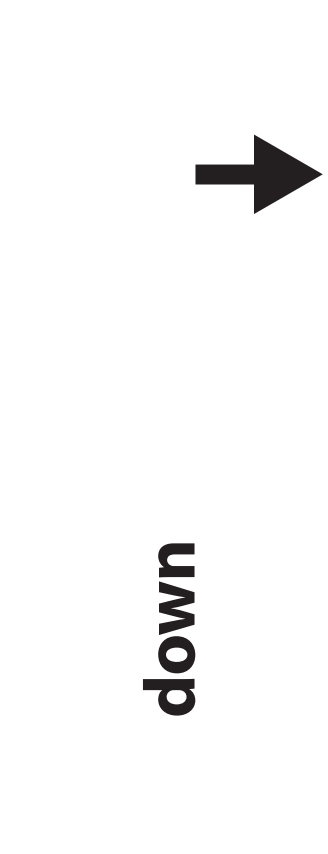 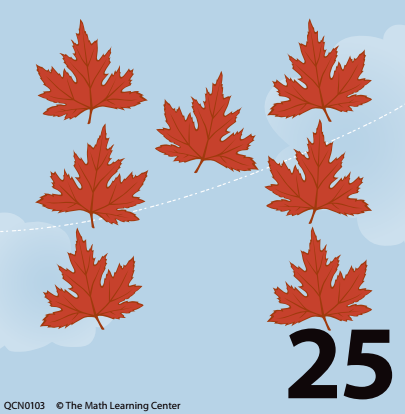 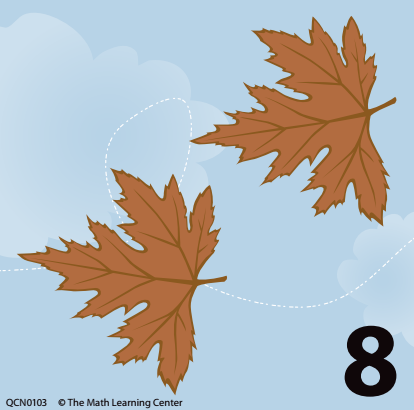 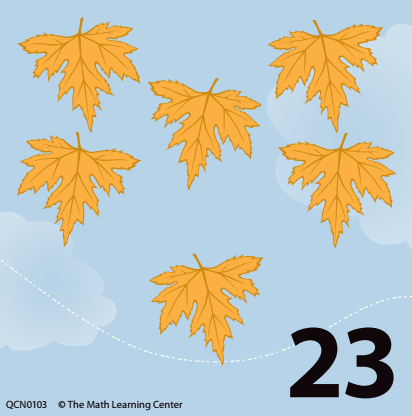 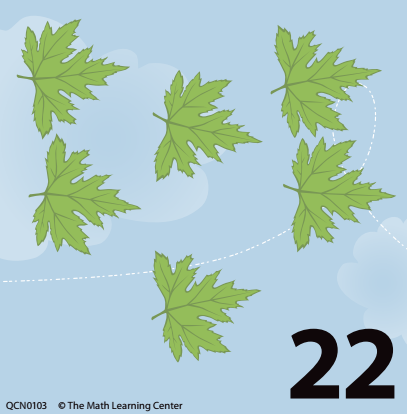 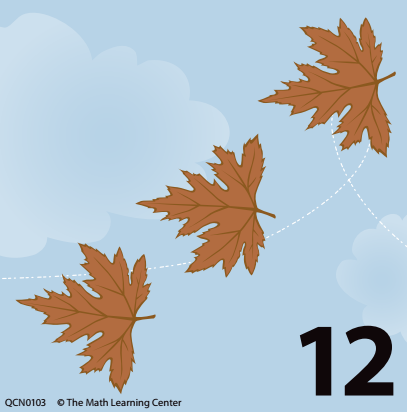 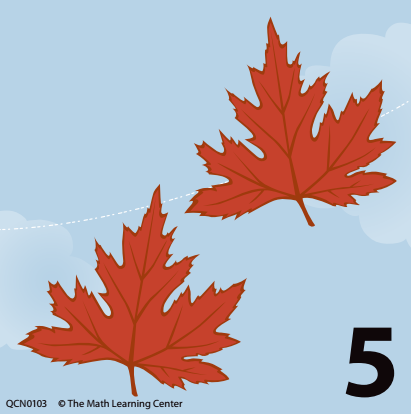 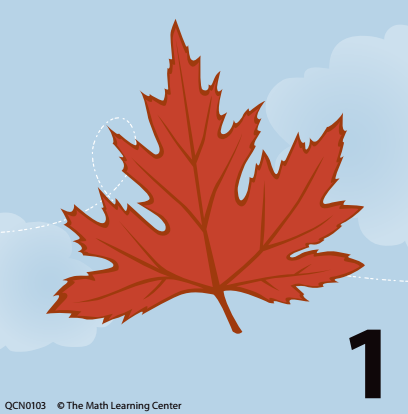 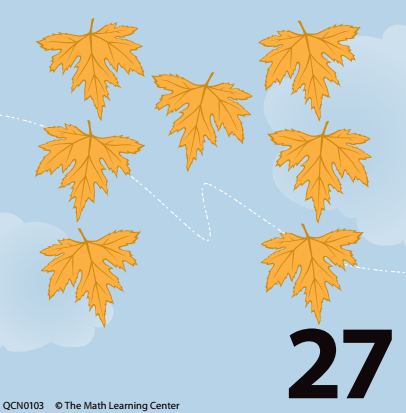 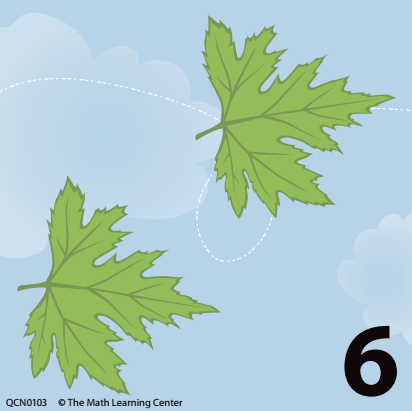 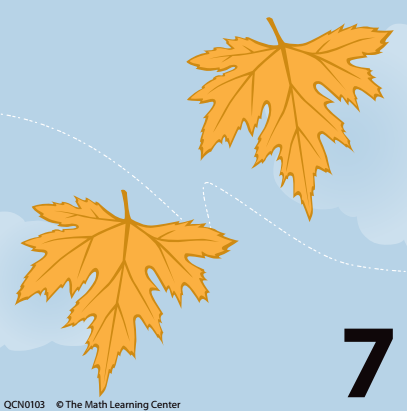 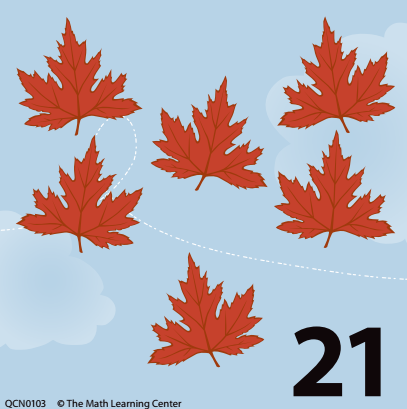 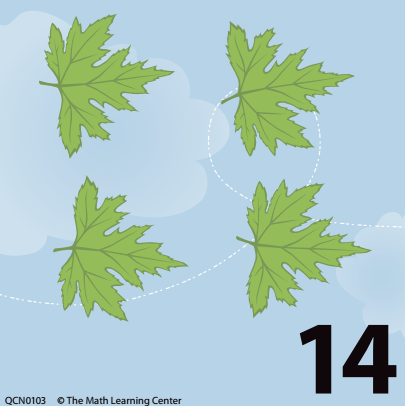 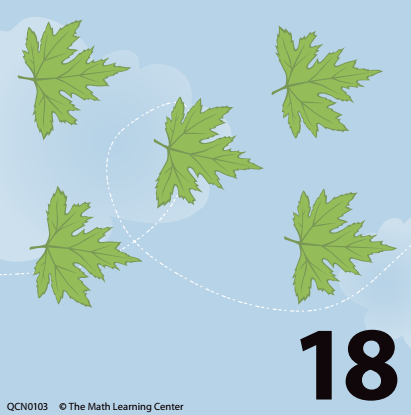 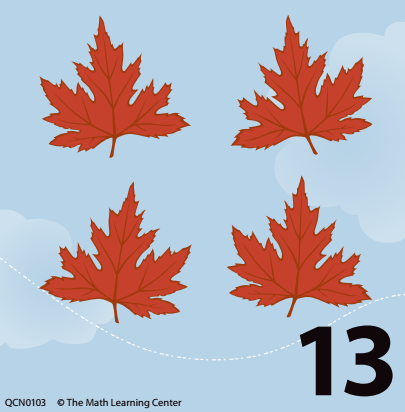 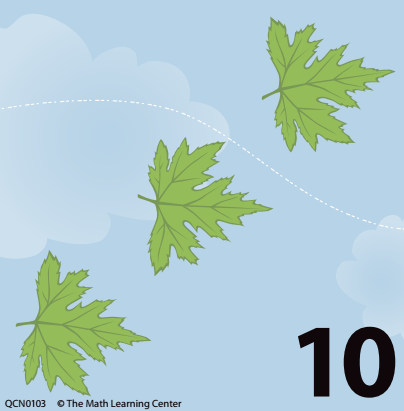 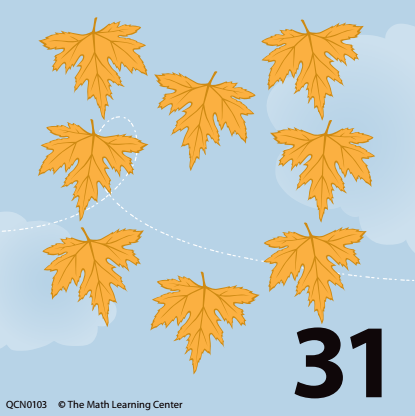 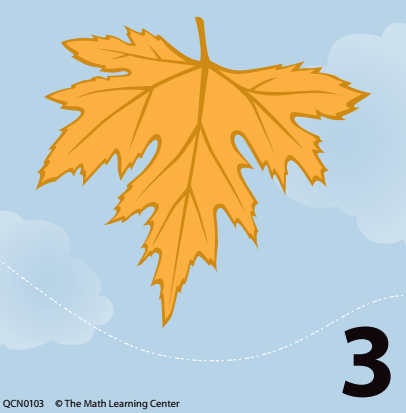 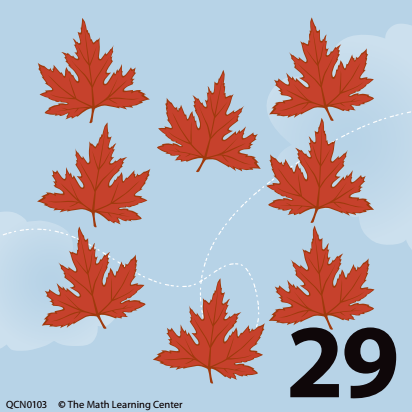 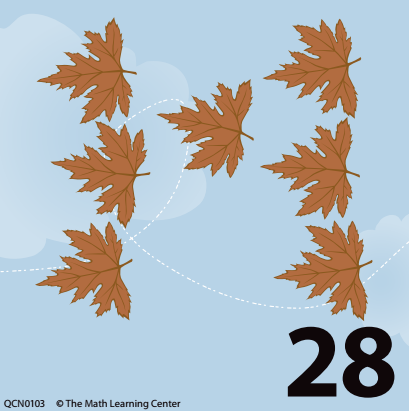 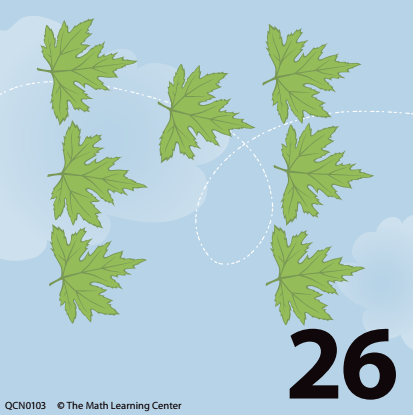 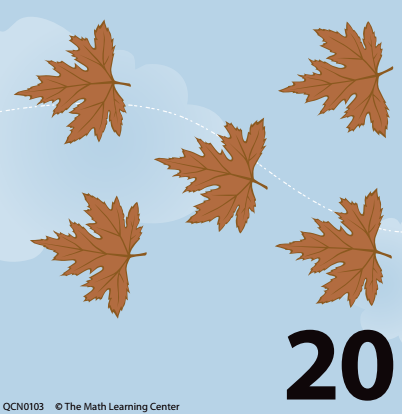 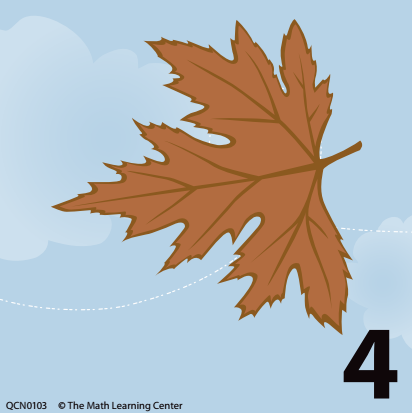 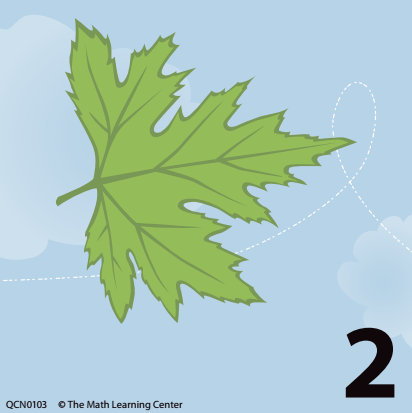 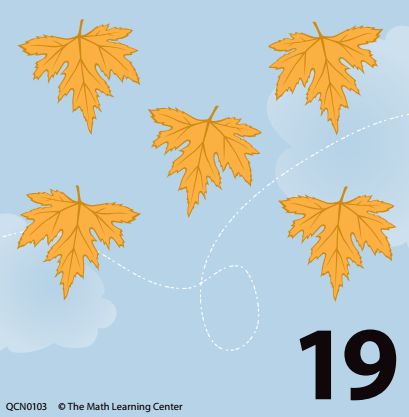 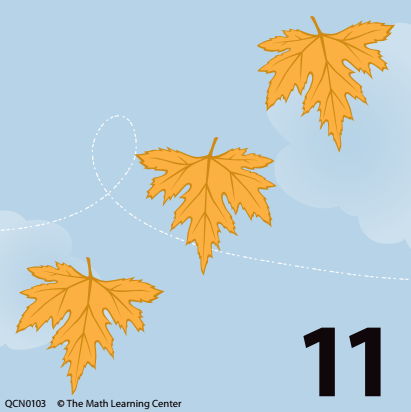 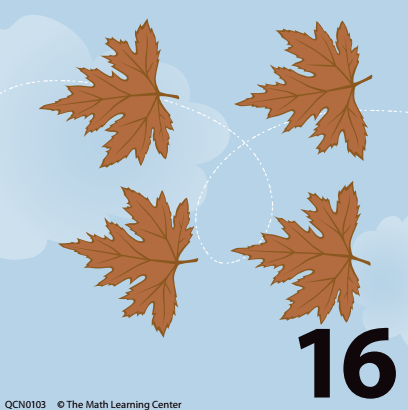 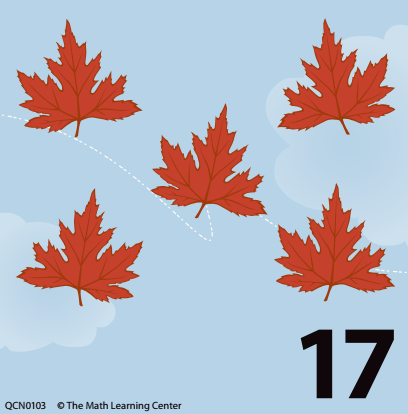 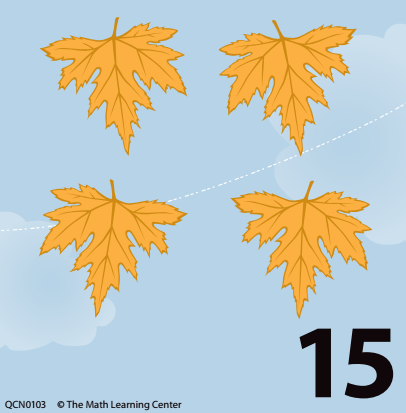 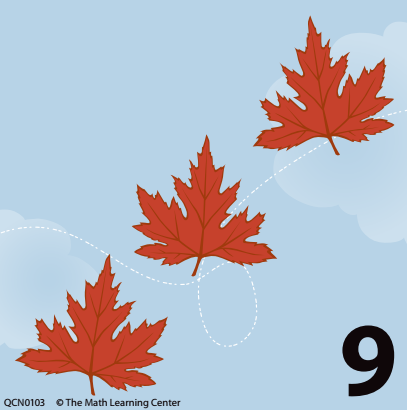 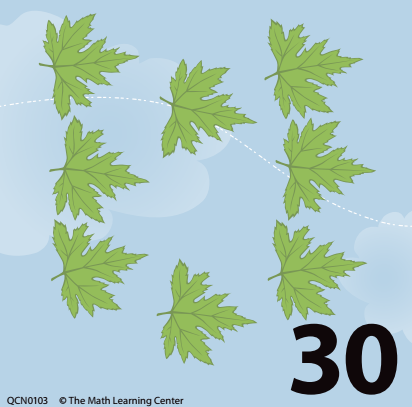 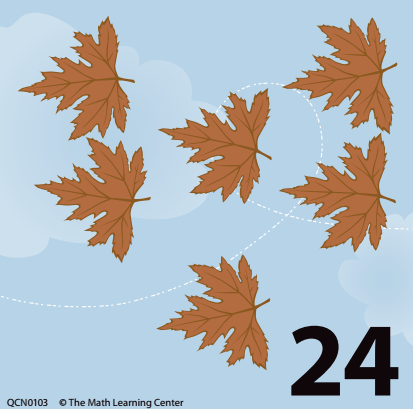 [Speaker Notes: Leaf Poem]
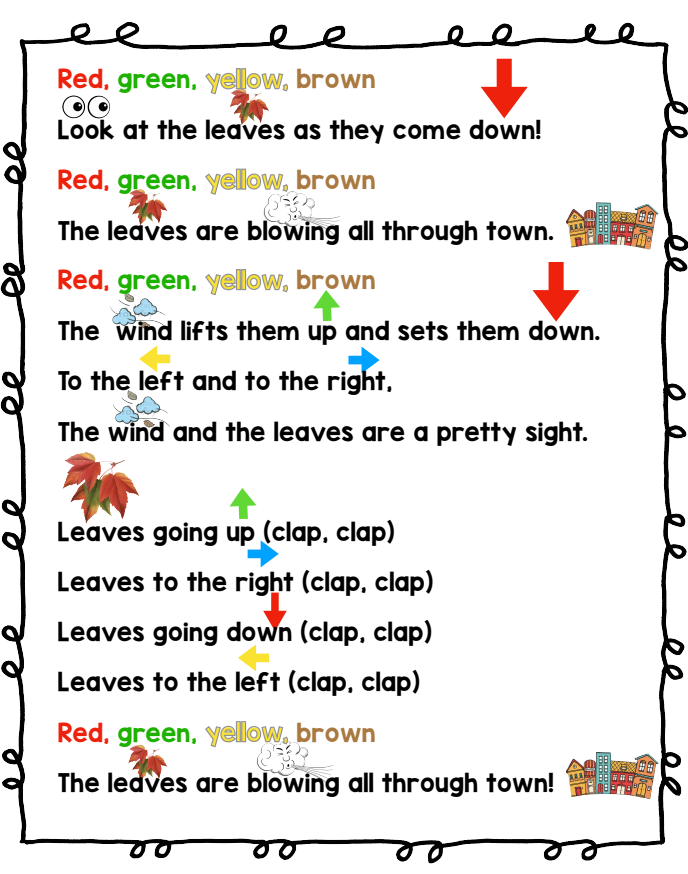 October Pattern Strips
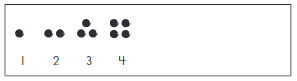 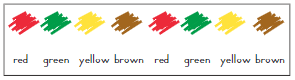 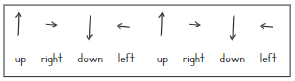